楽しくやりがいのある
職場で働きませんか？？
子どもが好きな方大歓迎！
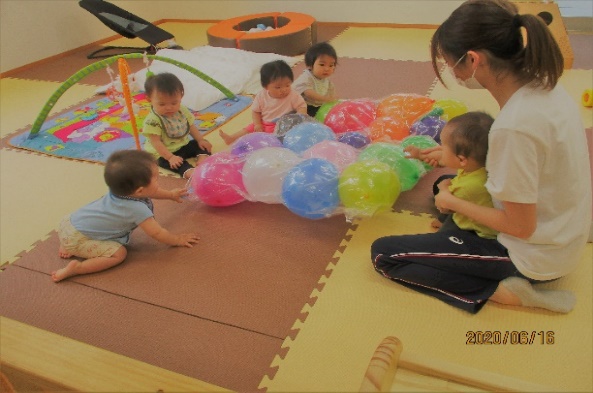 保育士等（会計年度任用職員）の募集
募集内容
報酬等
・時　給　保育士資格・幼稚園教諭免許をお持ちの方…1,486円
　　　　　　上記以外の方…1,283円
　・賞　与　週１５時間３０分以上勤務の方のみ支給。
　・交通費　週４日以上勤務の方のみ支給。上限あり。
　・保険等　週２０時間以上勤務の方のみ、健康保険、厚生年金、雇用保険への加入あり。
ご希望の方は、履歴書と資格証のコピーを事前に幼児保育課に提出して下さい。（持参・郵送）
その後、面接日を調整いたします。
上記条件以外での勤務をご希望の方は、登録のみの受付も行っています。
まずは下記連絡先までお気軽にお問い合わせください！
【お問い合わせ】池田市 子ども・健康部 幼児保育課
池田市城南１－１－１　池田市役所４階１４番窓口
　☎０７２－７５４－６２０８